Путешествие в сказочную страну  «Симфонический Оркестр»
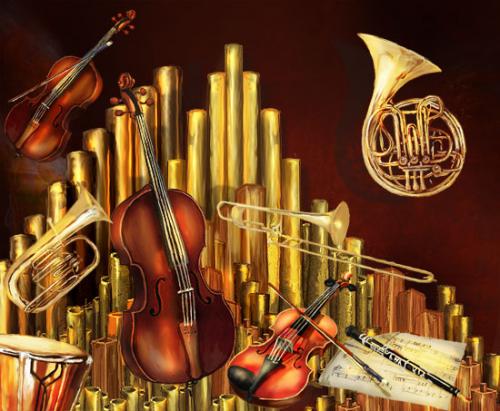 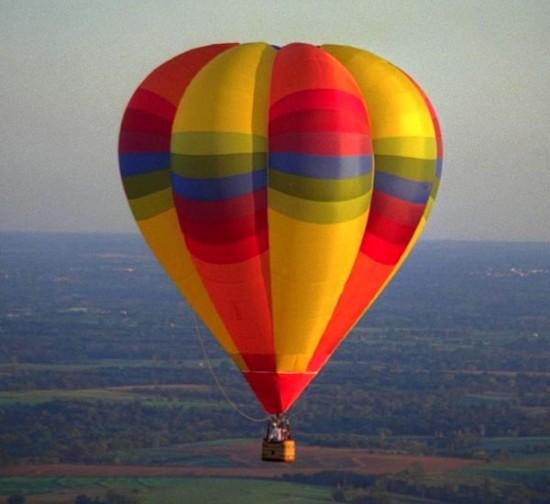 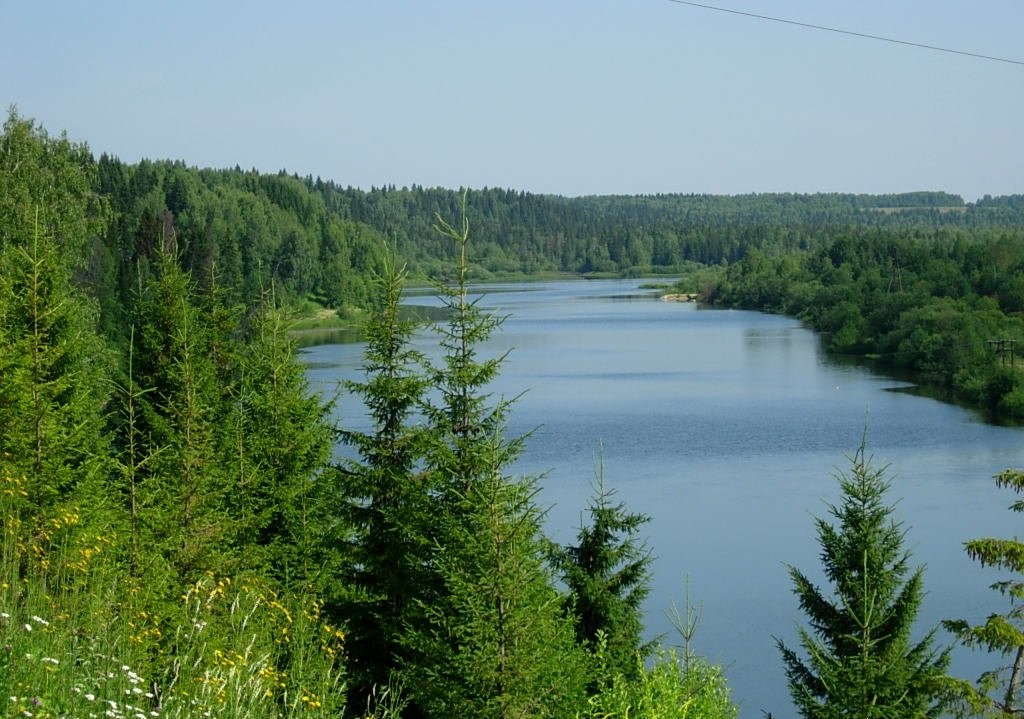 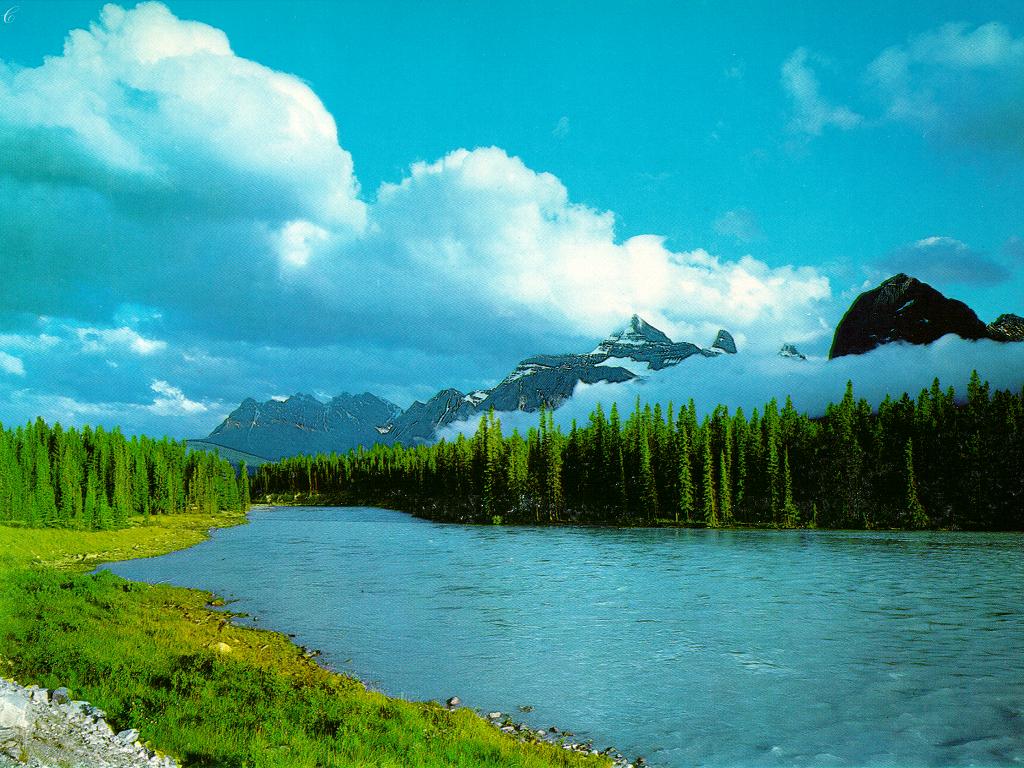 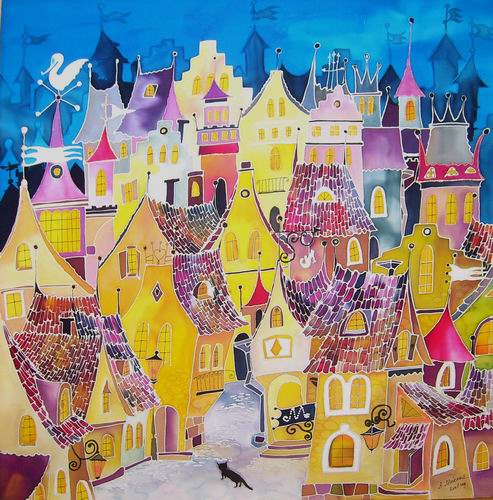 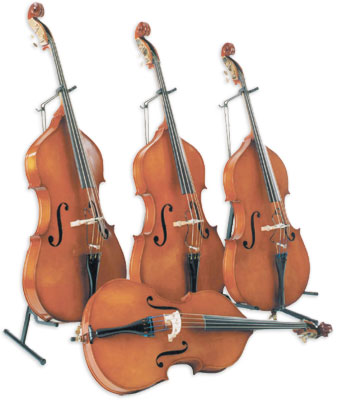 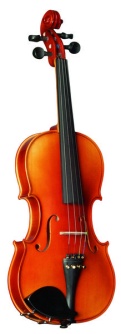 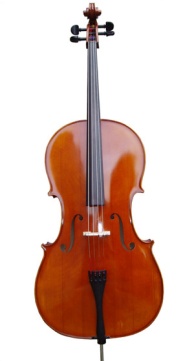 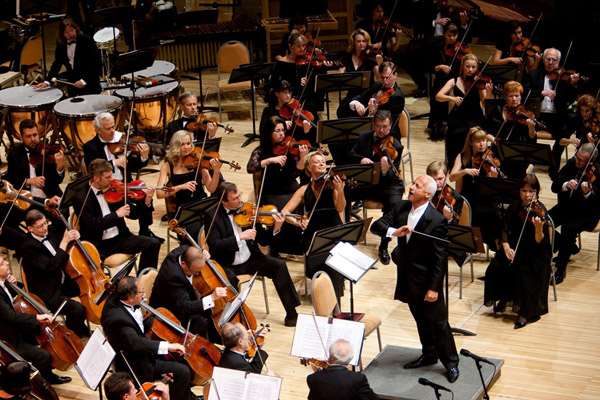 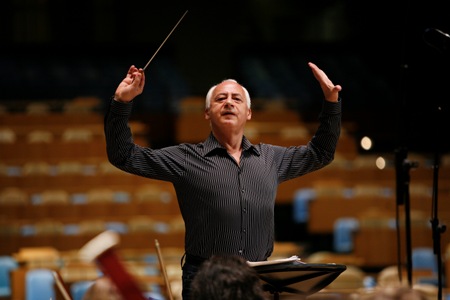 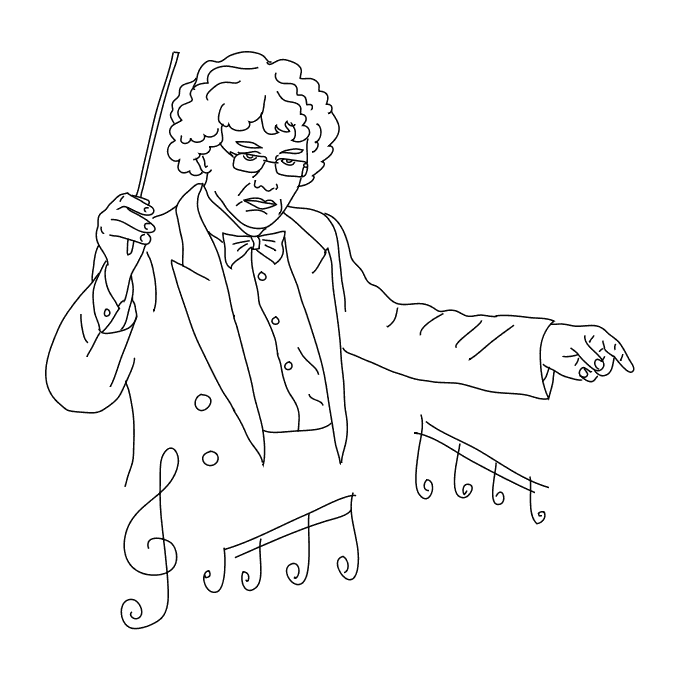 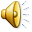 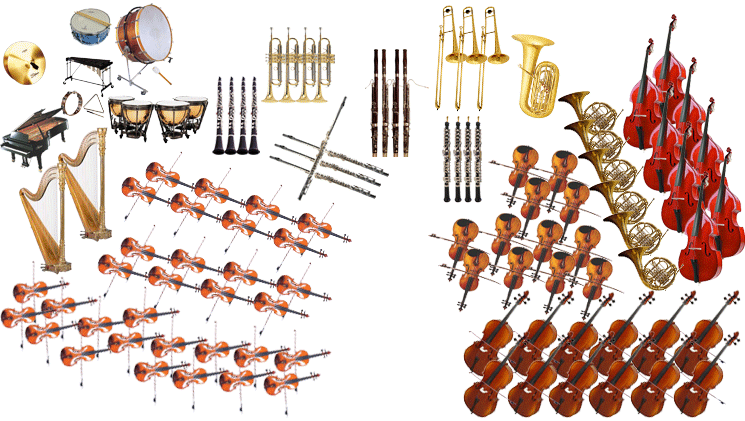 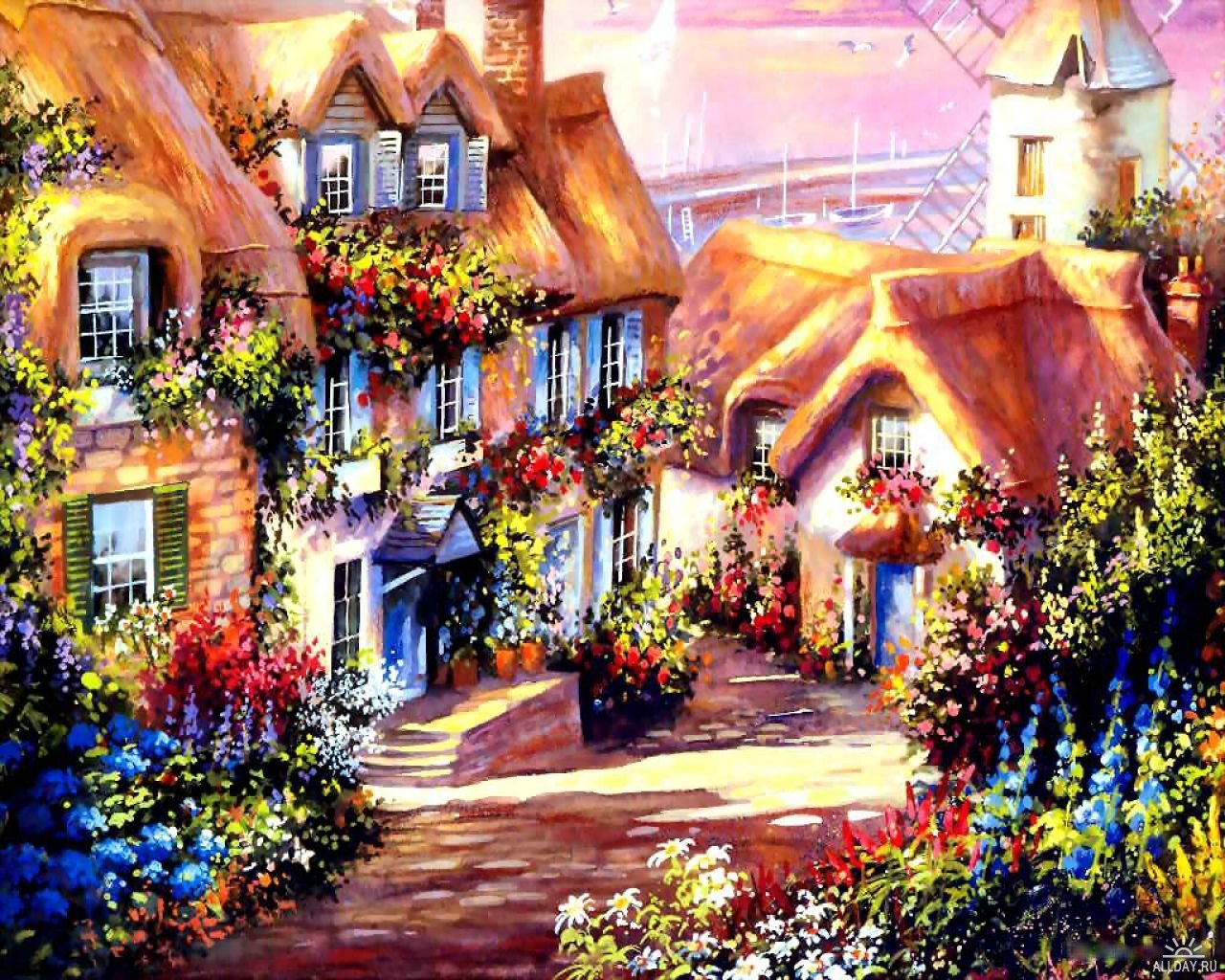 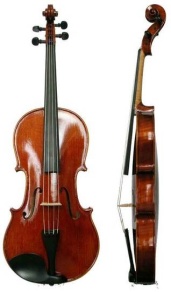 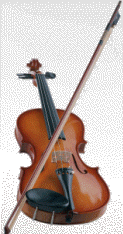 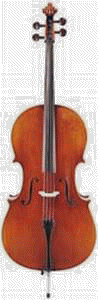 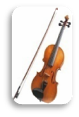 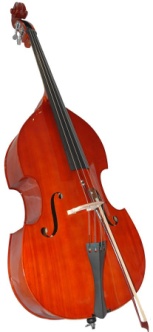 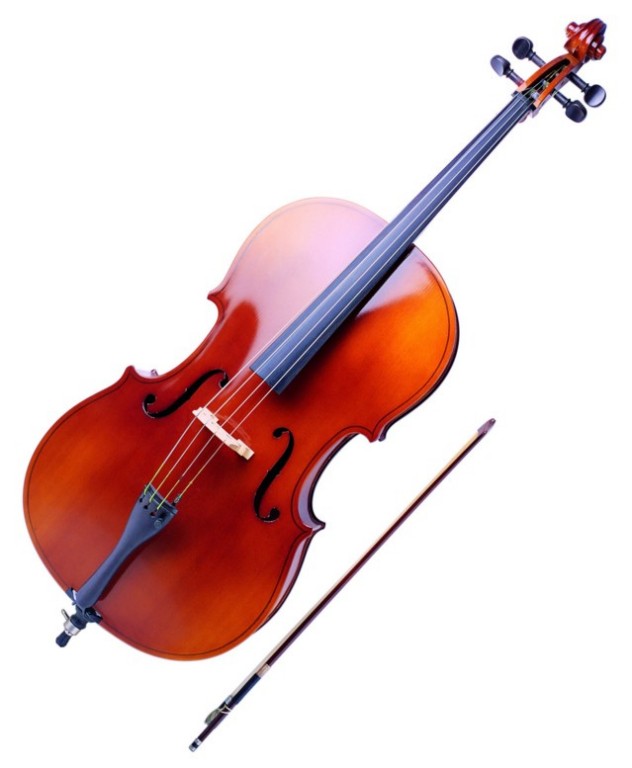 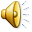 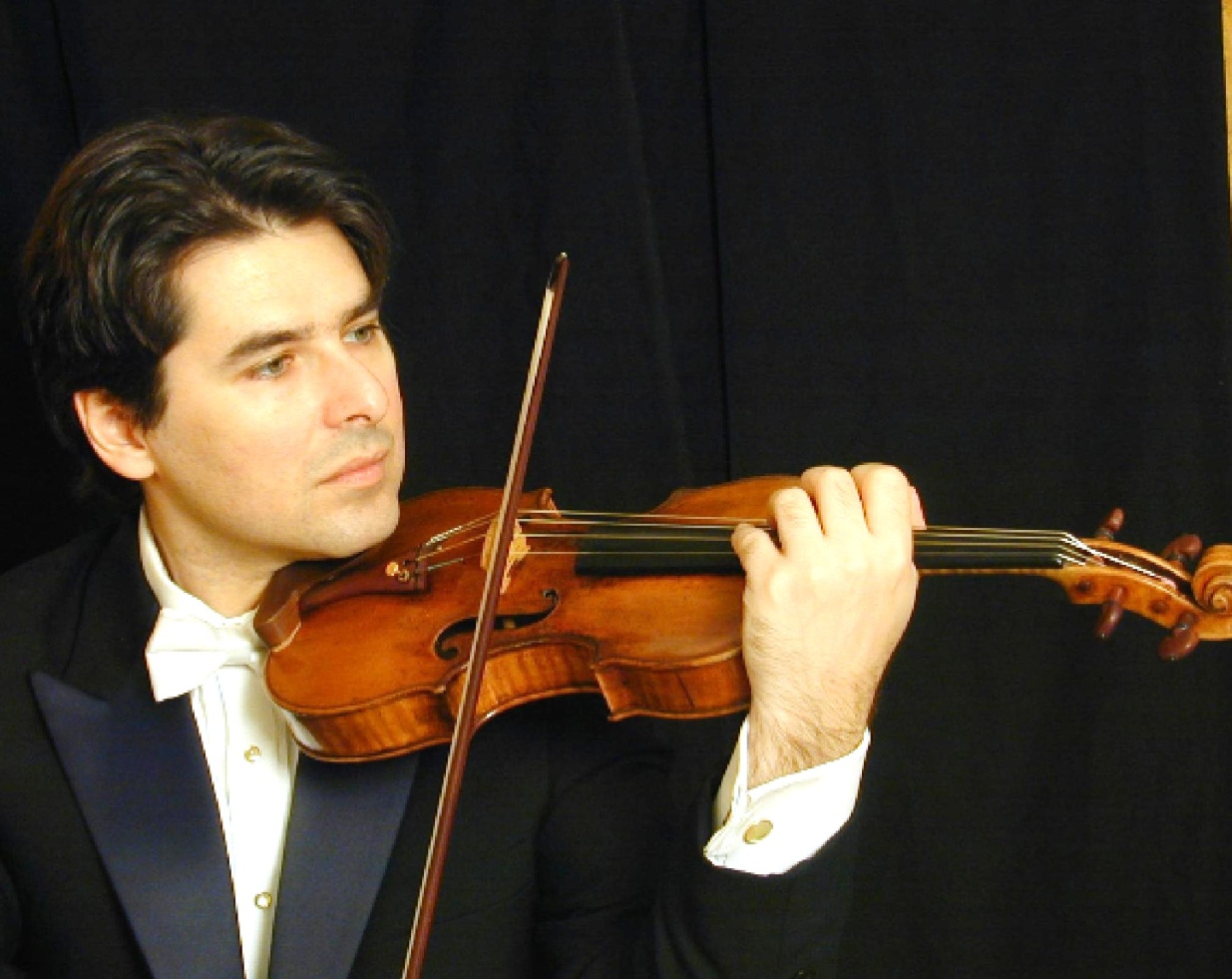 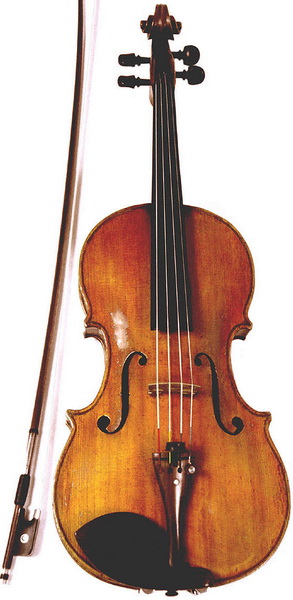 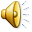 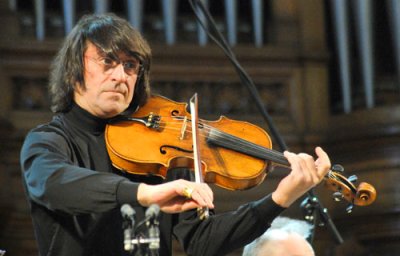 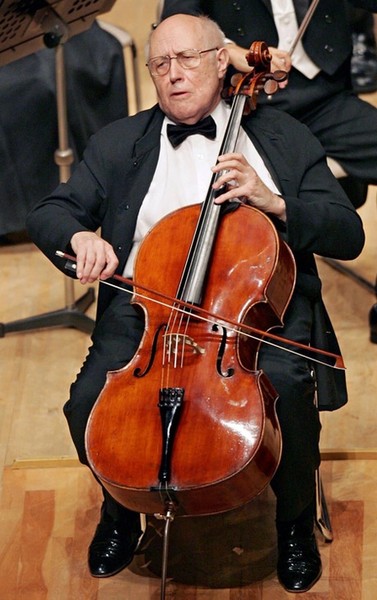 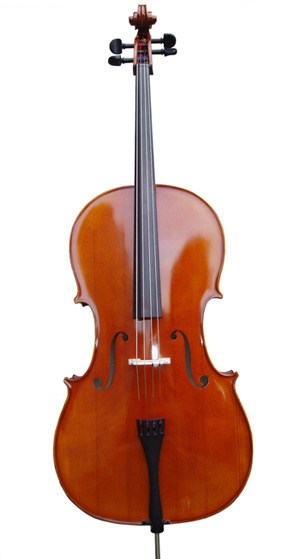 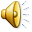 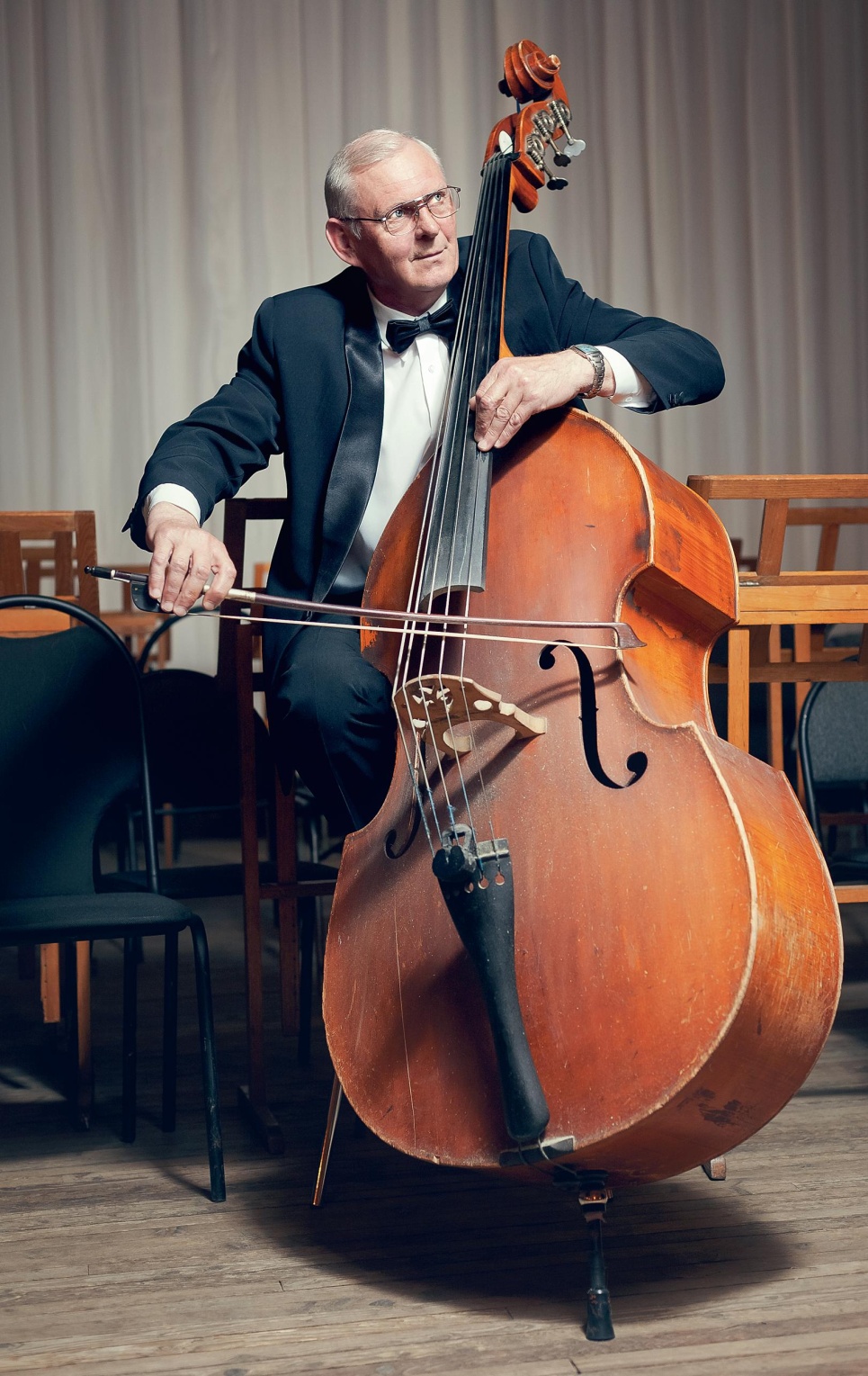 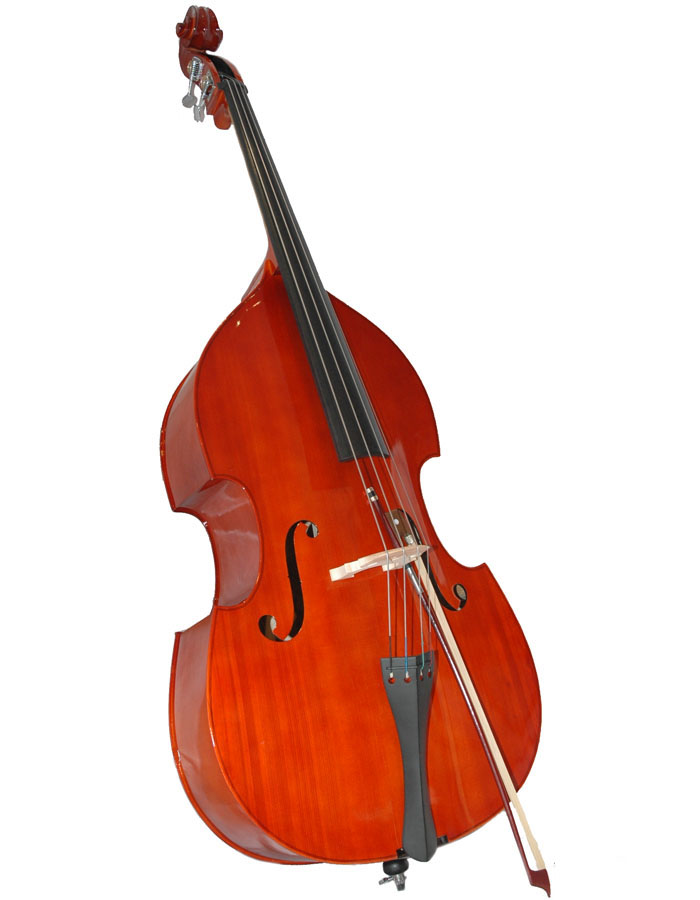 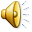 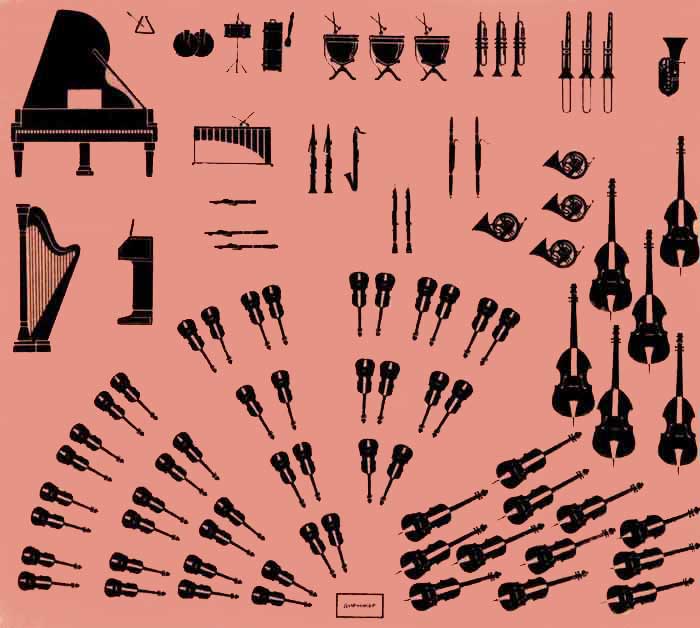 До новых встреч в волшебном мире музыки!